Hoja-Papel A4/Carta
Etiquetas  para pegar en alfajores  de todas las marcas
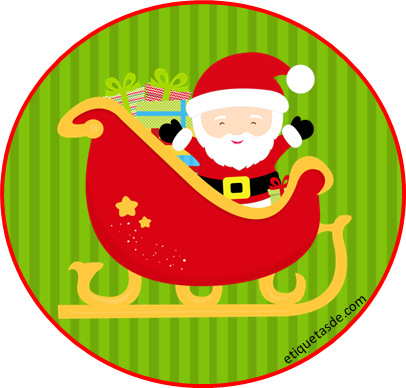 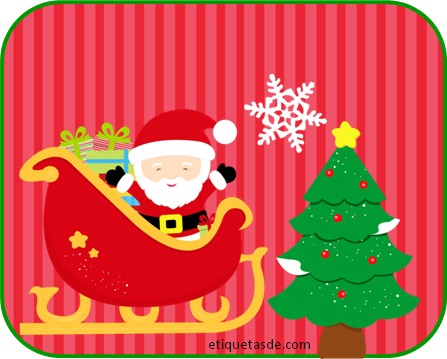 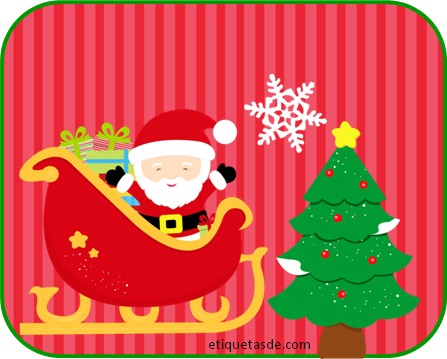 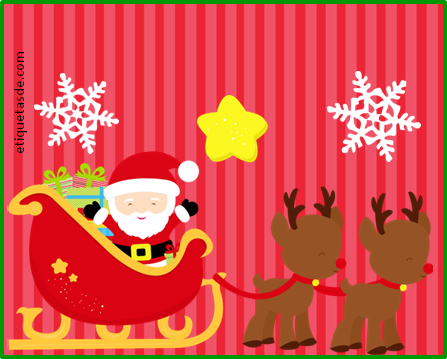 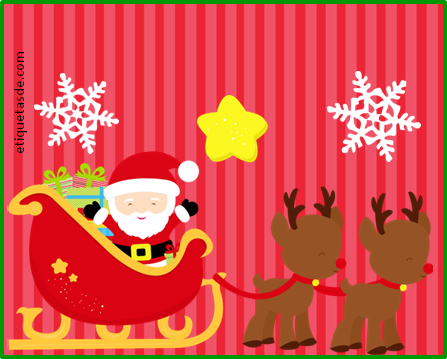 Feliz Navidad
Feliz Navidad
Feliz Navidad
Feliz Navidad
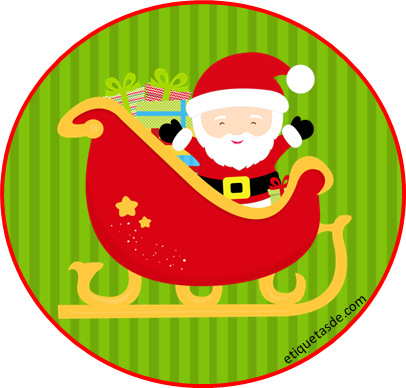 etiquetasde.com